INDIAN CONTRACT ACT, 1872
What is a Law ?
Law is a system of rules and guidelines, usually enforced through a set of institutions. Contract law regulates everything from buying a bus ticket to trading on derivatives markets. 

Property law defines rights and obligations related to the transfer and title of personal and real property. If the harm is criminalised in legislation or case law, criminal law offers means by which the state can prosecute the perpetrator.
Introduction
The English Connection:
Common law: precedents & customs.
Equity: natural justice.
Pacta sunt servanda: agreements must be honored.
Stare decisis: settled law should not be disturbed.
Business Law
Business law is a rule which helps us to regulate and manage our business transactions and activities system. It has direct relation with trade, industry and commerce. e.g. insurance act, contract act, tax act, sale of goods act, agency act etc.
INDIAN CONTRACT ACT, 1872
Enacted by		Parliament of India
Date enacted		25 April 1872
Date commenced	1 September 1872
Total sections		238
 Extent 		All States of India except 
                                  	the State of Jammu & Kashmir
Definition of a contract
A legally binding agreement
that means there must be some kind of agreement between two parties
However, not all agreements are contracts because not all agreements are legally enforceable
legally enforceable means that a court will say that an agreement is a contract
Definition of a contract (cont.)
To decide if an agreement is legally enforceable as a contract, a court will apply the rules and principles of the law of contract
Therefore, knowing a little about these rules can help businesspeople to create valid contracts
DEFINITIONS
Contract
According to section 2(h) of Indian Contract Act, 1872 –
        Contract is defined as-
                        “ An agreement enforceable by law”

According to Salmond –
                 “Contract is an agreement creating and defining obligations between the two parties.”
CONTD…..
Agreement
According to section 2(e) of Indian Contract Act,1872 –
             “ Every promise or set of promises forming the consideration for each other.”
 Promise
 According to Section 2(b) of Indian Contract Act,1872 –
           “ A proposal when accepted becomes a promise.”
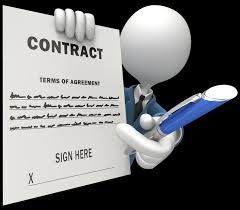 What is a Contract? 
	An agreement which is legally enforceable alone is a contract. Agreements which are not legally enforceable are not contracts but remain as void agreements which are not enforceable at all or as voidable agreements which are enforceable by only one of the parties to the agreement.
AGREEMENT
CONTRACT
ENFORCEABLE BY LAW
Contract sec 2(h) - An agreement enforceable by Law is a contract.
AGREEMENT
PROMISES FORMING FOR CONSIDERATION

 Agreement = Offer+ Assent of the offeree                 

	  SOCIAL AGREEMENTS
                LEGAL AGREEMENTS


CONTRACT          
             
AN AGREEMENT ENFORCEABLE BY LAW  

CONTRACT = Agreement + Enforceable by law
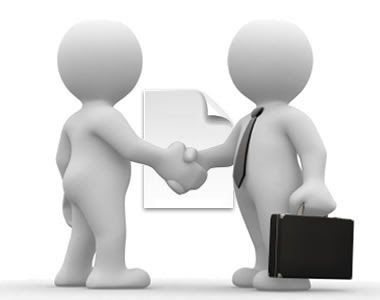 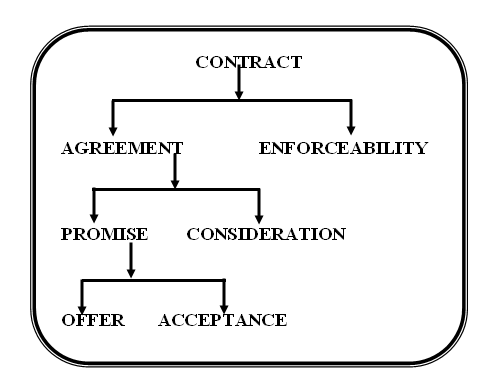 PROMISE
           WHEN SOMEONE OFFER AND OTHER SHOW WILLINGNESS IT IS CALLED PROMISE.
    PROMISE = OFFER + ACCEPTANCE
     
OFFER(Proposal)
	WILL TO DO SOME THING

Parties to a Contract
OFFERER (PROPOSER)
 – The party who makes an offer to enter into a contract
OFFEREE(PROPOSEE)
 – The party to whom an offer to enter into a contract is made





ACCEPTANCE
          ACCEPT THE OFFER
Offer
Offerer
Offeree
Acceptance
Offeror makes an offer to the offeree
Offeree has the power to accept the offer and create a contract
What is a contract? Examples
I promise to bring chocolates to the whole class.  Is there a contract?
I promise to give you 100 Rs. if ride your bike to Tiananmen Square and back to ICB in less than 2 hours.  Is there a contract?
I give you 2 Rs. for your Coca-Cola.  Is there a contract?
I promise to give you a new bicycle if you agree not to eat Chinese food for one year.  Is there a contract?
Contract Act
Contact is an important branch of commercial laws.  In In common life, every person comes into contact with any other person, at each moment. Execution,  operation and effectiveness of commercial activity is not possible without contract.  contract is the base of social activities.  every person in the society like doctor advocate student worker officer builder housewife come in contact with others.
in the first part: general principles regarding contact have been given in section 1 to 75.
in second part:  contract of indemnity or security from Section 124 to 147.
contract of bailment: section 182 to 238.
ESSENTIAL OF A VALID CONTRACT
Dr. Manish dadhich
16
ESSENTIAL OF A VALID CONTRACT
Two or more than two parties
Proper offer and its acceptance 
Intention to create legal relationship. 
Lawful consideration
Capacity of parties to contract
Consent
Free Consent
Lawful object
Possibility of performance.
Certainty of meaning
Agreement not expressly declared void
Dr. Manish dadhich
17
Two or more than two parties
The first and basic essential requirement of any valid contract is two or more than two parties
promises and promisee
Proposer  and proposee
Offerer and offeree
same like Bride and bridegroom
OFFER AND ACCEPTANCE
In order to create a valid contract, there must be a 'lawful offer' by one party and 'lawful acceptance' of the same by the other party.
In this regard, it is important that the party must agree on 
--same commodity
- same object 
-same view
Dr. Manish dadhich
19
AGREEMENT (OFFER & ACCEPTANCE)
THERE MUST BE AN AGREEMENT        
PROMISE = OFFER + ACCEPTANCE
OFFER (PROPOSAL)
According to Section 2 (A) of Contract Act 1872, 
WHEN ONE PARTY SHOWS HIS WILLINGNESS TO DO 
OR TO ABSTAIN FROM DOING ANY THING 
TO GET THE ASSENT OF THE OTHER PARTY 
OFFERER (PROPOSER)
OFFEREE (PROPOSEE)

EXAMPLE:
 		LET “A” OFFER HIS BOOK TO “B” FOR SALE FOR RS 100 AND “B” ACCEPTS THE OFFER. SO THERE WILL BE A VALID CONTRACT BETWEEN THEM.
Intention to Create Legal Relations
Agreements which create legal relations or are capable of creating legal relations are contracts.
for example, an invitation to a dinner does not create any legal relation and therefore is not a contract.

Husband & Wife Agreements
	The courts consider domestic arrangements between husband and wife to be social agreements and not legally enforceable: Balfour v Balfour.
Dr. Manish dadhich
21
CONSIDERATION
BY CONCIDERATION, WE MEAN ‘SOMETHING IN RETURN’.
When, at the desire of the promisor, the promisee or any other person 
has done or abstained from doing (PAST), or
does or abstains from doing (PRESENT), or 
promises to do or to abstain from doing, something (FUTURE), 
such act or abstinence or promise is called a consideration for the promise. -Section 2 (d)
A promise without consideration is not ‘agreement’
Dr. Manish dadhich
22
CAPACITY OF PARTIES(sec. 11,12)
The parties to an agreement must be competent to contract. If either of the parties does not have the capacity to contract, the contract is not valid. According the following persons are incompetent to contract.(a) Minors,          
   (b) Persons of unsound mind, and(c) persons disqualified by law to which they are subject.
Dr. Manish dadhich
23
CAPACITY OF PARTIES
A minor
A minor ,person of unsound mind and person Disqualified by law cannot enter into contract
Any contract with any such party will be void
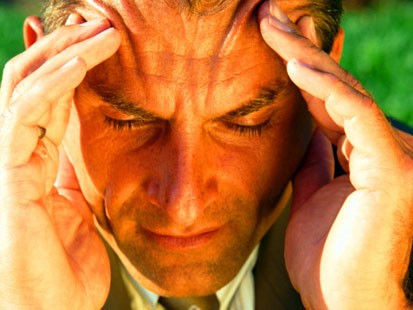 A person of 
Unsound mind
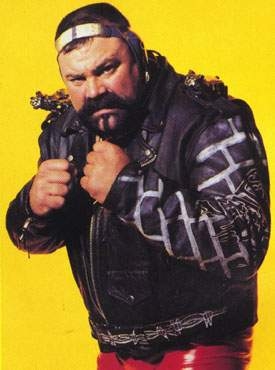 A person disqualified
By law
Following are the people disqualified by law
Alien enemy: A person who is not a citizen of India is called an alien in special circumstances.
Convicts: convict is incapable of entering into contract and the incapability ends when sentence expires or punishment finish.
Corporation: A company is artificial person created by law. It can only contract through its board of directors.
Shweta Verma,Research scholar
25
CONSENT
Making a valid contract is not possible without consent
Two or more persons are said to consent when they agree upon the same thing in the same sense. (Section 13)
Very essential for a valid contract ever.
Dr. Manish dadhich
26
FREE CONSENT
Just the consent of the party is not sufficient for making a valid contract consent should always be free
Consent of both parties must be free. 
Consent is said to be free when it is not caused by 
(1) coercion, as defined in section 15
(2) undue influence, as defined in section 16
(3) fraud, as defined in section 17
(4) misrepresentation, as defined in section 18
(5) mistake, subject to the provisions of sections 20, 21 and 22.
Dr. Manish dadhich
27
LAWFUL OBJECT
The object for which the contract has been entered into must not be fraudulent or illegal or immoral or opposed to public policies.
The object should be recognized by the view of the law.
 Hence,  for creation of legal contract,  the object of the party should also be lawful.
Eg.  
	LET THREE PARTIES ARE INVOLVED IN THE SMUGGLING, THEY SETTELED THE DISTRIBUTION OF THE PROFIT AT THE SPECIFIC RATIO FROM THE SMUGLING. HERE IT IS NOT VALID CONTRACT.
Dr. Manish dadhich
28
POSSIBILITY OF PERFORMANCE.
Whenever  any agreement or contact is made,  its main objective is to have it performance.  Hence,  it should be main certain in the beginning itself.
If the act is impossible in itself, physically or legally, if cannot be enforced at law.
 For example, Mr. A agrees with B to discover treasure by magic. Such Agreements is not enforceable.
Plucking the star for you.
Make painting in next month.
Dr. Manish dadhich
29
Certainty of Terms
Contract should have the element of certainty. 
The meaning,  terms,  price,  quantity,  time and date of delivery,  method of performance,  nature of goods  should be specified,  with due certainty.   
The terms of a contract should be clear. In other words, the contract must not be vague. Contracts which are vague cannot be enforced. 
Eg. A is agreeable to sell his house to buy for rupees 6 or 7 lakh.  here there is nothing to make clear which of the two price will be charged
Dr. Manish dadhich
30
AGREEMENTS NOT DECLARED EXPRESSLY  VOID
According to Section 2G of Indian Contract Act,  it is necessary that the agreement should not be declared by any law  
There are Certain agreements  which have been  expressly  declared  void by the law. Thus an agreement made by parties should not fall in this category.
E.g.
Agreement restraining trade
agreement to do impossible act
 Marriage
contractual capacity
Dr. Manish dadhich
31
Legal Formalities
Oral contract is a valid contact. However the contract must be in writing and registered, if so required by any law.
for example, gift, mortgage, sale, lease under the Transfer of Property Act 1882, Memorandum and Articles of Association of a Company under the Indian Companies Act
Dr. Manish dadhich
32
DIFFERENCE BETWEEN CONTRACT AND AGREEMENT:
Contract becomes enforceable once three conditions of legally binding agreement are met while agreement can be worked upon when two minds meet at a certain point.
A gentlemen agreement is not enforceable by law whereas a contract can be enforceable by law.
A contract requires agreement on the terms; consideration (usually but not always money) and an intention by both parties to be legally bound to each perform their respective promises. But an agreement may not be intended to be legally binding on the parties.
A contract is a formal agreement which is legally binding, usually created for business purposes, or to ensure the safety of one’s assets.  Agreements are informally made with family and friends, they are similar to promises. 
Contracts involve a universal acceptance of the terms and the stipulations are deemed possible to attain by all parties. Agreements have universal acceptance, however there is no guarantee of attainment by parties and it can be changed at any time by either participant
All the contracts are agreements,  but all the agreements are not contract.
it is prima facie prove to be totally correct.
this statement is very important to understand the scope of agreement and the contract and to make a distinction between these two. 
i-All the contracts are agreement
ii- All the agreements are not contractsthis state This statement is correct because it is well known that the contract cannot be created without the agreement.  according to section 2e of Indian Contract Act every promise and every set of promises forming the  consideration for each other in an agreement.
Similarly according to Section 2H of the said act,  an agreement enforceable law is a contract
The analysis of this section makes it clear that the agreement with the following attribute will be recognized as a valid contract( refer point of a valid contract)
All agreement can not be contract
Eg. 
1. Social Agreement
2. Domestic agreement
3. Political Agreement
4. Religious Agreement
5. Moral Agreement
6. Agree by incompetent person
CLASSIFICATION OF CONTRACTS
ENFORCEABILITY

 Valid Contract
 Void Contract
  Void Agreement
 Voidable Contract
 Illegal Agreement
Agreement discovered to be void
Unenforceable Contract
FORMATION

 Express
 Implied / Tactic
 Quasi/ Constructive
 E.com
PERFORMANCE

 Executed Contract
 Executory Contract
OBLIGATION

 Unilateral 
 Bilateral
CONTD….
On the basis Enforceability
    1. Valid Contact:- valid contract is that contract which satisfies all the essentials of  section 10  of Indian Contact Act like:- lawful offer & acceptance, free consent, etc.   
	For example:- A ask B if he wants to buy his bike for Rs.10,000. B agrees to buy bike. It is agreement which is enforceable by law. Hence, it is contract.
2.Void Contract Sec2(j):- void contract is one which was a valid contract when it was made but subsequently it becomes void due to change of circumstances.

	For example:- X agrees to sell his horse to Y for Rs. 5,000. but the horse died in an accident. It become impossible to perform the contract due to destruction of the subject. Thus, a valid contract changes into void contract because of impossibility of performance.
CONTD……
3. Void Agreement :- an agreement not enforceable by law is said to be void. 
     For example:- X supplies luxury goods to Y a minor for a consideration of Rs. 10,000. Y refused to make payment. X cannot enforce the agreement in the court of law since the agreement is void because Y is minor.
4. Voidable Contract Sec2(i):- an agreement which is enforceable by law at the option of one or more of the parties thereto, but not at the option of other, is voidable contract. Such a contract come into existence where of consent of one or more parties is not free. 

     For example:- X promise to sell his scooter to Y for Rs. 500000. however, the consent  X has been procured by Y at a gun point. X is an aggrieved party & the contract is voidable at his option.
CONTD……
5. Illegal Agreement:- an agreement which is prohibited by law or against the policy of law is known as illegal agreement.
    For example:-  X agrees to kill Y if Z pays him Rs.10,000.  it is an unlawful as well as void agreement.  

 6. Agreement discovered to be void:- an agreement whose void nature becomes known to parties only subsequent to its formation
    For example:-  X agrees to sell his car to Y, both not knowing that the car has been badly damaged in accident the previous night.
CONTD……
7. Unenforceable Contract:- A contract which is valid in all respects but because of non – fulfillment of some technical formality, it cannot be treated as enforceable.
VOID AGREEMENT V/S VOIDABLE CONTRACT
CONTD……
On the basis of Formation

   1. Express Contract:- the contract is said to be an express contract when terms of contract have been agreed upon between the parties expressly i.e. oral or written, at the time of formation.
CONTD……
2. Implied Contract:- an implied contract is one which come into existence by the acts, the conduct of the parties.
    For example:- Order placed for a cup of coffee in a restaurant.
 3. Quasi Contract:- in quasi contract, there is no intention of the parties to form a contract but created by law.
    For example:- X, a trader, leaves certain goods at house of Y by mistake. This imposes an obligation on “Y” either to return the goods to X or to make the payment if he treats the goods as his own.
CONTD…..
On the basis of Performance

 1.  Executed Contract:- a contract is said to be executed contract where both the parties or at least one party  to a contract have performed their respective obligations. 
    For example:- all the transactions of cash sales are executed contract.

  2. Executory Contract:- an executory contract is one where both the parties are yet to perform their respective obligations.
On the basis of Obligation
 1. Bilateral Contract:- A bilateral contract is one in which both the parties are required to perform their obligations at the time of formation of contract.
For example:- X promises Y to pay Rs.1200 for his cycle. Neither of them  has performed his obligation. 
 2. Unilateral Contract:- a contract is said to be unilateral where one party has performed his obligation and the performance of obligation is outstanding on the part of other party. 
For example:- X buys a railway ticket for journey from Amritsar to Delhi. X has performed his obligation under the contract  by paying the fare. But, the railways are yet to perform their duty i.e. carrying ‘X’ from Amritsar to Delhi.
THANK YOU